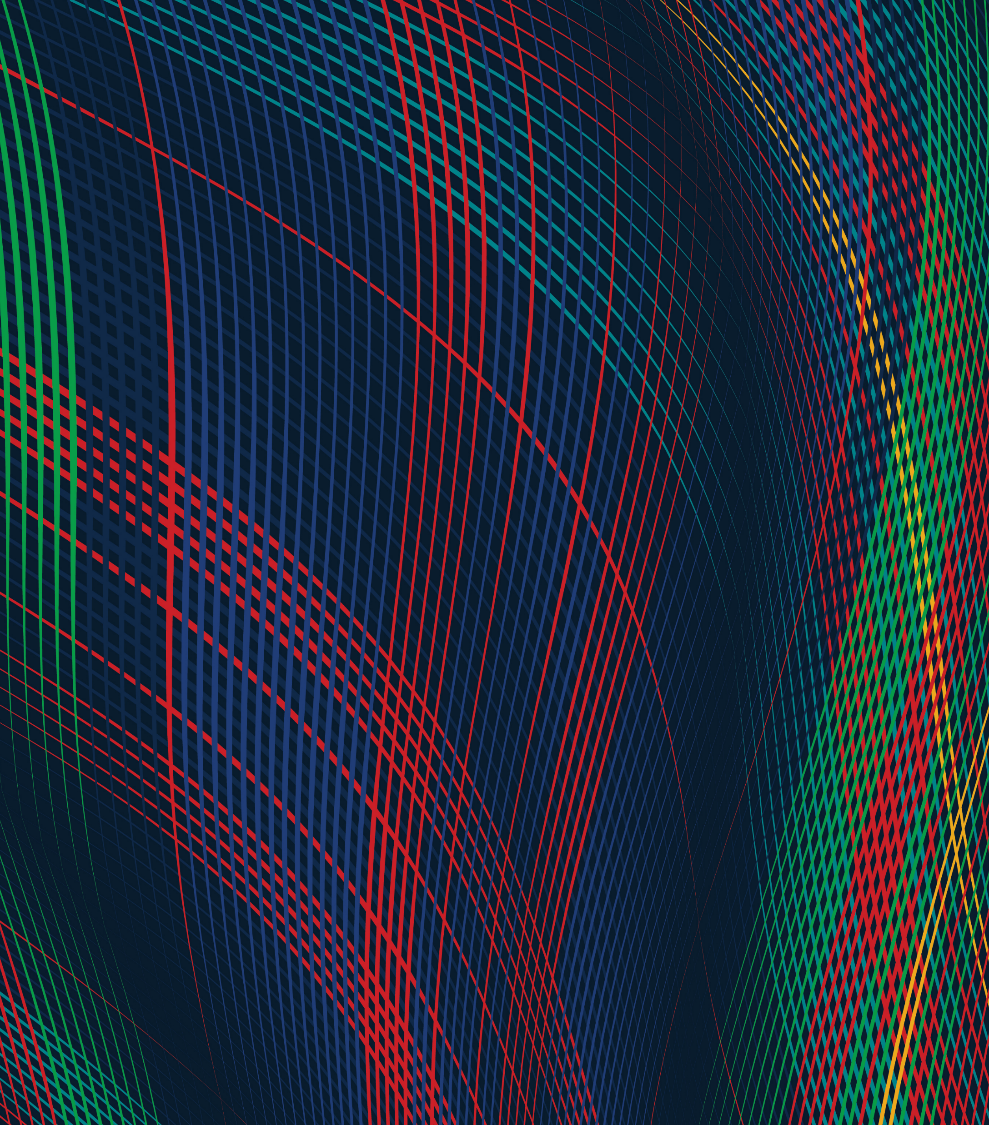 Demystifying AIFeature Learning
Instructor: Pat Virtue
Listen Learner
Chris Harrison, CMU
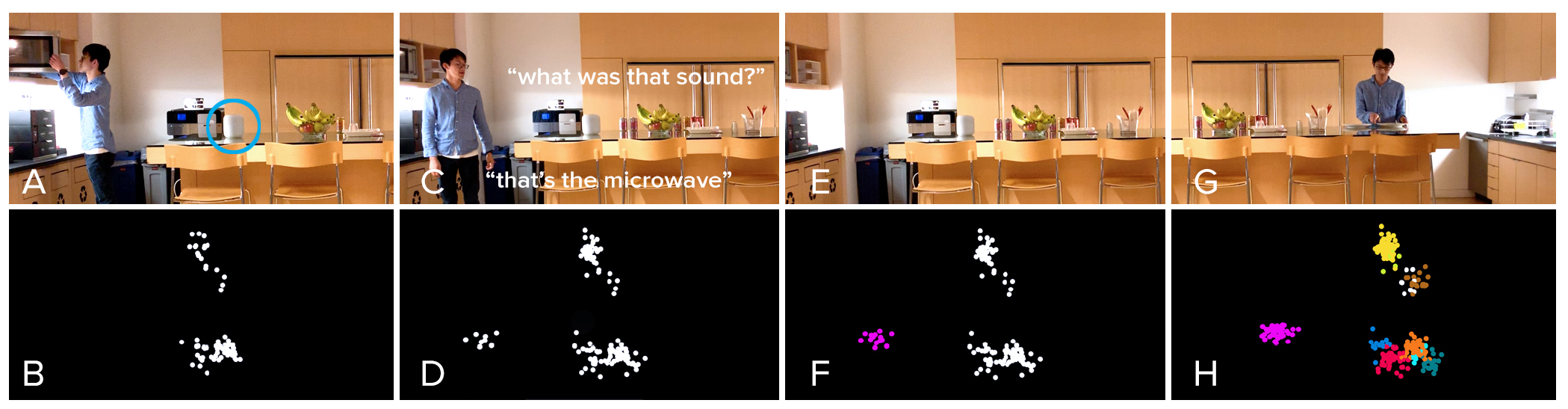 https://chrisharrison.net/index.php/Research/ListenLearner
Games to warm up
https://www.sporcle.com/games/MrChewypoo/minimalist_disney

https://www.sporcle.com/games/Stanford0008/minimalist-cartoons-slideshow

https://www.sporcle.com/games/MrChewypoo/minimalist
3
Dimensionality Reduction
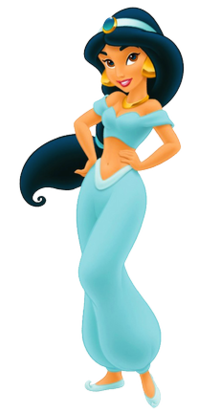 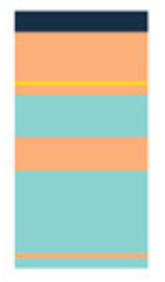 Dimensionality Reduction
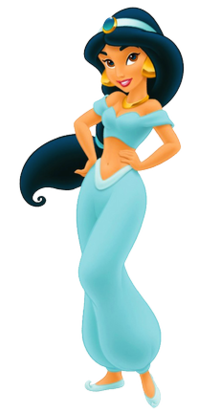 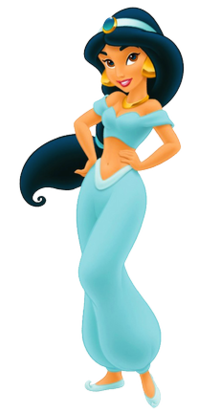 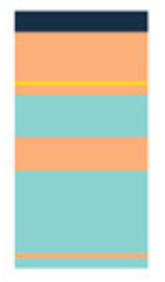 Dimensionality Reduction
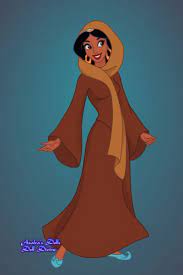 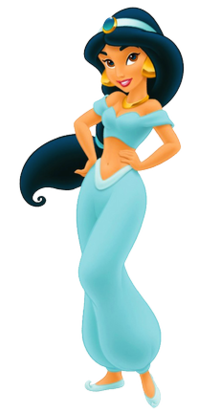 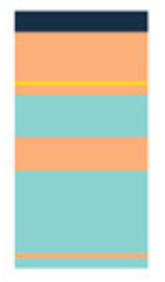 Dimensionality Reduction
https://cs.stanford.edu/people/karpathy/convnetjs/demo/autoencoder.html
Exercise: Human-defined Feature Space
Step1: Write a bunch of digits 0-9 on post-it notes
Exercise: Human-defined Feature Space
Step2: In groups, students try to organize digits on a 2-D coordinate plot
Optional: label the extreme ends of both coordinate axes
Exercise: Human-defined Feature Space
Step2: In groups, try to organize digits on a 2-D coordinate plot
Optional: label the extreme ends of both coordinate axes
Exercise: Human-defined Feature Space
Step 3: Prediction!
Select three students: A,B,C
Student A draws a new digit and hands it to student B
Student B thinks about where to plot it and comes up with a 2-D coordinate, (x, y)
Student C looks at the coordinate and the plot (but not the drawing from A) and predicts the digit, 0-9
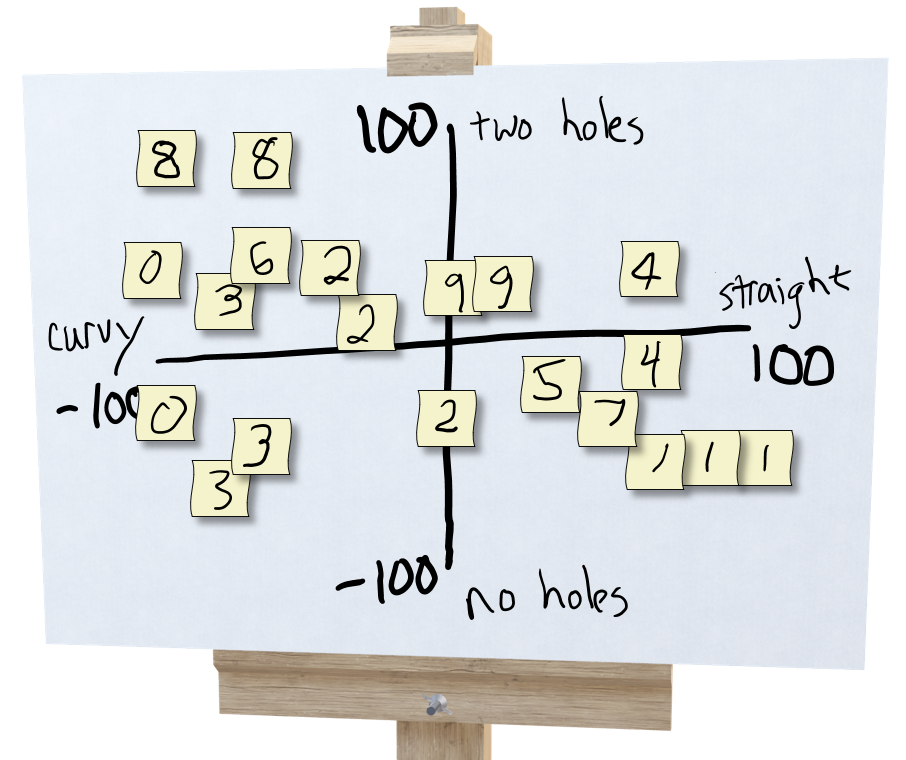 Exercise: Human-defined Feature Space
Step 4: Creation!
Select three students: A,B,C
Student A draws a new digit and hands it to student B
Student B thinks about where to plot it and comes up with a 2-D coordinate, (x, y)
Student C looks at the coordinate and the plot (but not the drawing from A) and draws a new digit
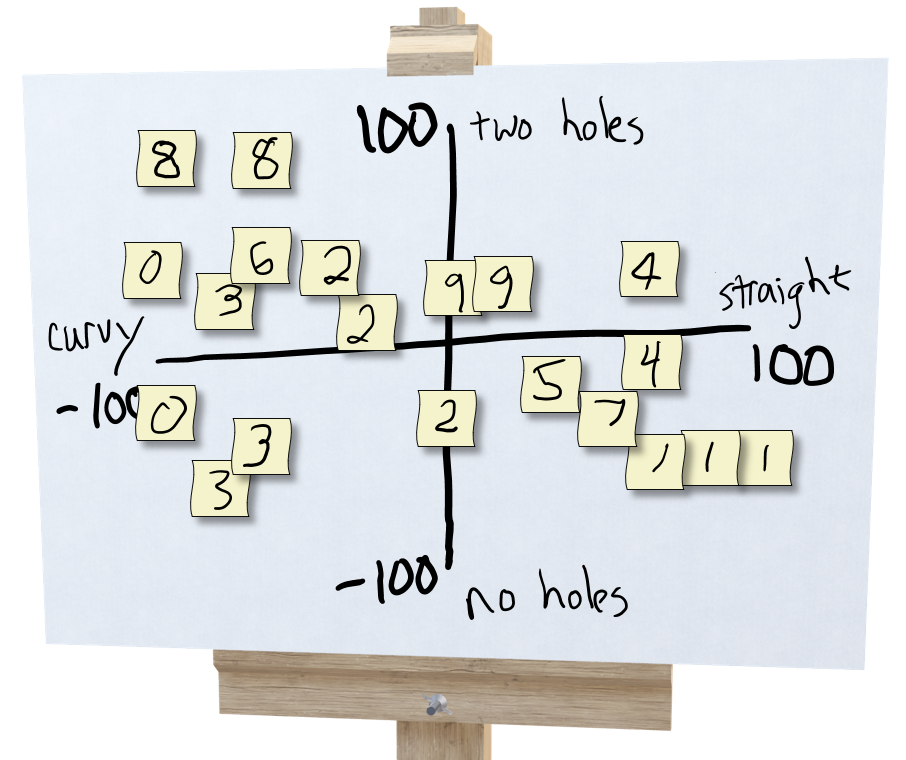 Learning to Organize Data
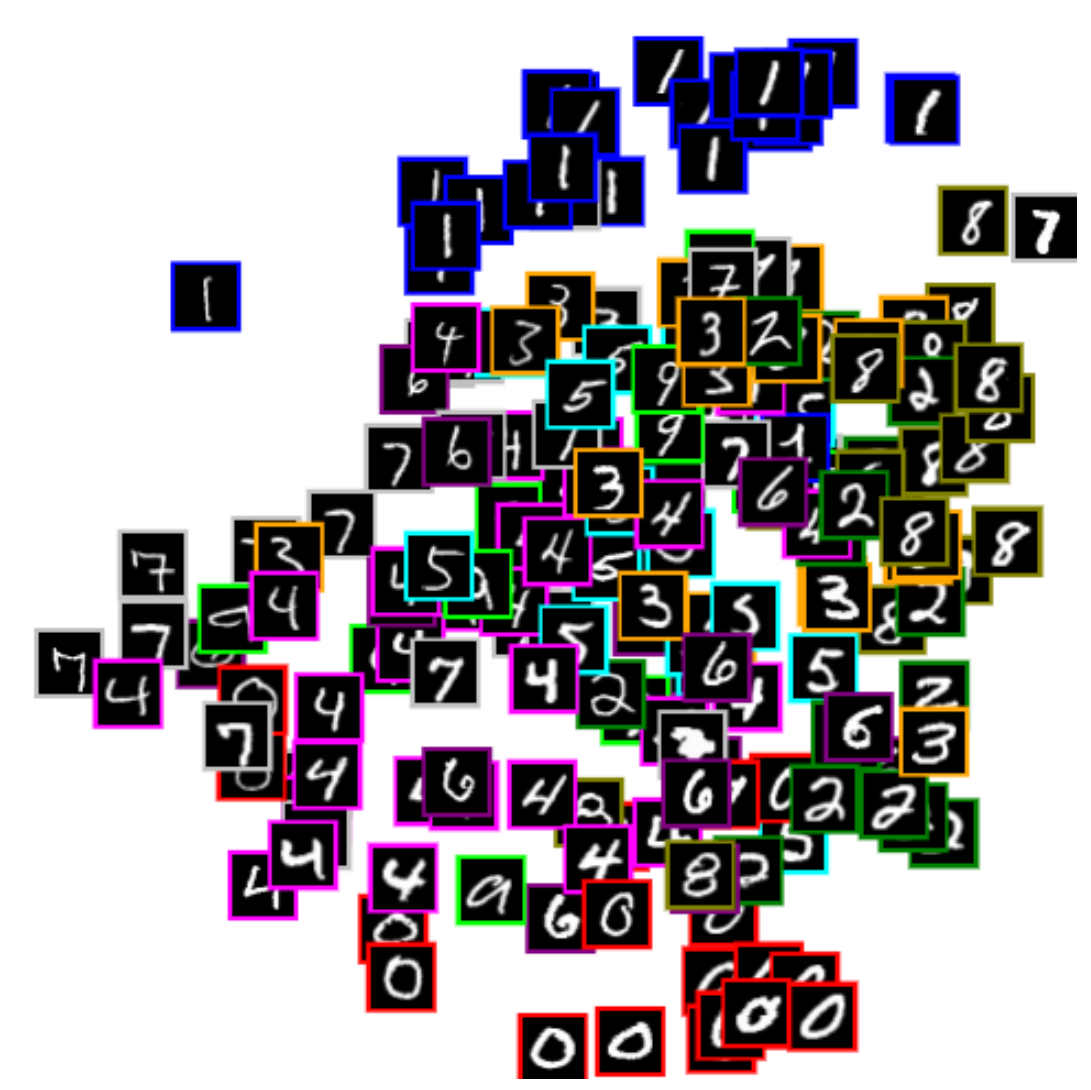 Net
Net
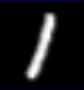 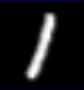 Net
Net
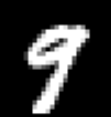 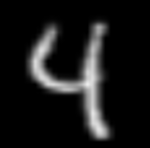 https://cs.stanford.edu/people/karpathy/convnetjs/demo/autoencoder.html
Reminder: Image Classification
Demo of (Fully-connected) neural network to classify images of hand-written digits
https://www.cs.ryerson.ca/~aharley/vis/fc/
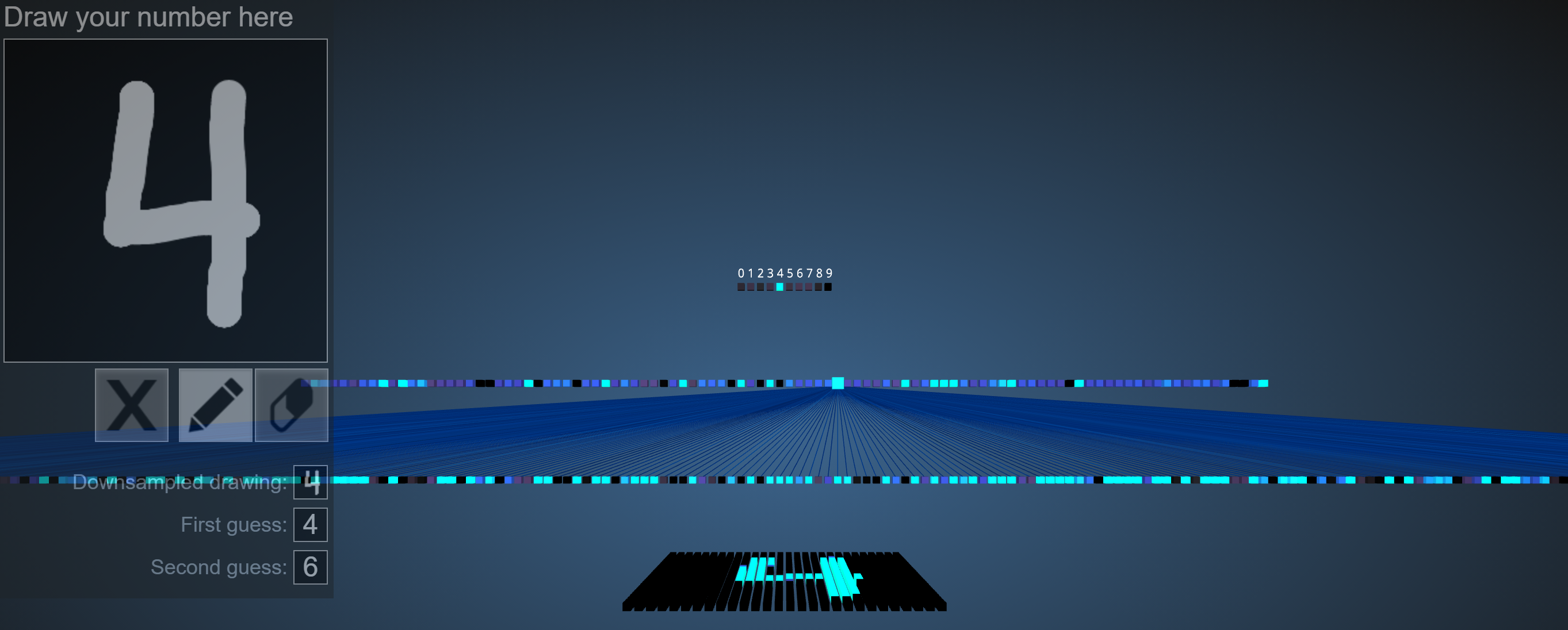 Reminder: Image Classification
Demo of (Fully-connected) neural network to classify images of hand-written digits
https://www.cs.ryerson.ca/~aharley/vis/fc/
Output layer
10 neurons
Hidden layer 2
100 neurons
Hidden layer 1
300 neurons
784 pixels
Input
Digit network
Poll 1
When we pass a single image through this network how many times does ReLU(z) get called (assume ReLU(z) can only take a single number not many)?
1
10
100
300
400
30,000


https://www.cs.ryerson.ca/~aharley/vis/fc/
Output layer
10 neurons
Hidden layer 2
100 neurons
Hidden layer 1
300 neurons
784 pixels
Input
Digit network
Digit Autoencoder
https://cs.stanford.edu/people/karpathy/convnetjs/demo/autoencoder.html
Layer 1
Layer 2
Layer 4
Layer 6
Layer 5
Input
28x28 = 784 pixels
Layer 3
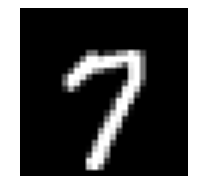 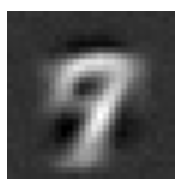 50 neurons
50 neurons
784 neurons
50 neurons
50 neurons
2 neurons
Autoencoder network
Poll 2
Layer 1
Layer 2
Layer 4
Layer 6
Layer 5
Layer 3
50 neurons
50 neurons
784 neurons
50 neurons
50 neurons
2 neurons
Autoencoder network
Dimensionality Reduction with Deep Learning
Hinton, Geoffrey E., and Ruslan R. Salakhutdinov.
"Reducing the dimensionality of data with neural networks.”
Science 313.5786 (2006): 504-507.
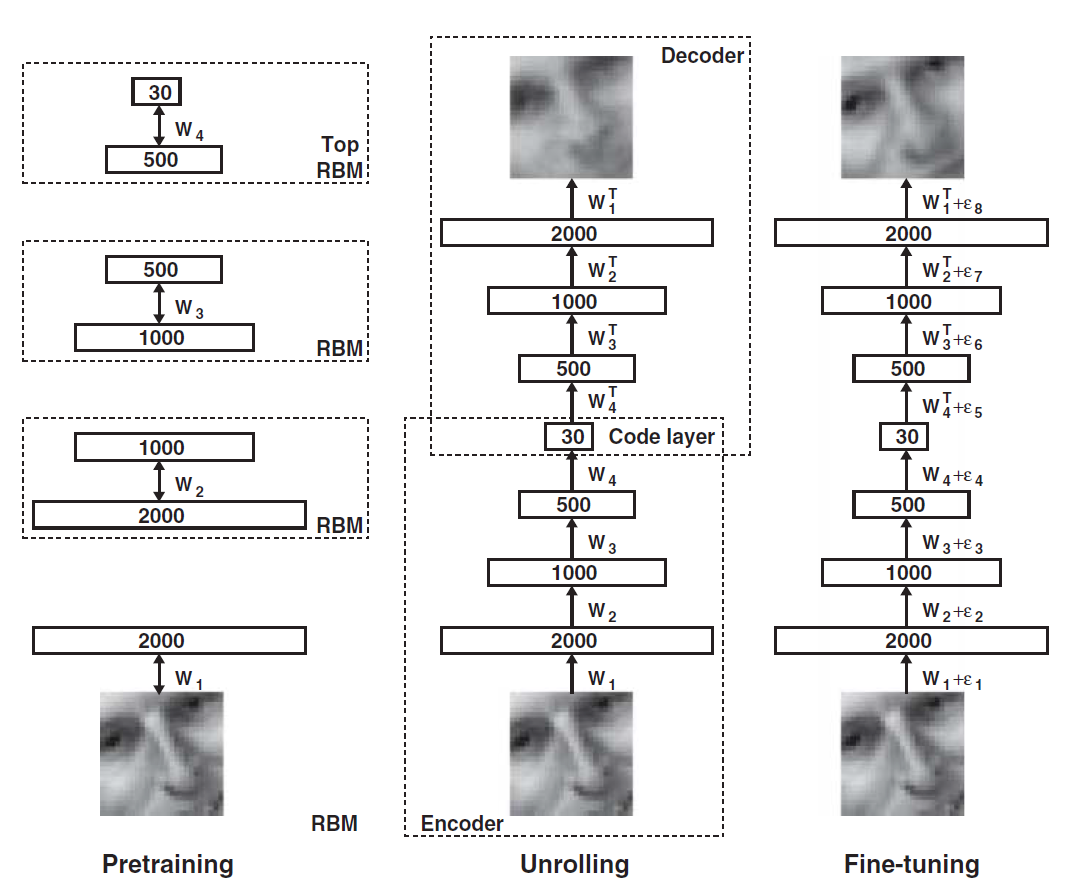 Listen Learner
https://chrisharrison.net/index.php/Research/ListenLearner
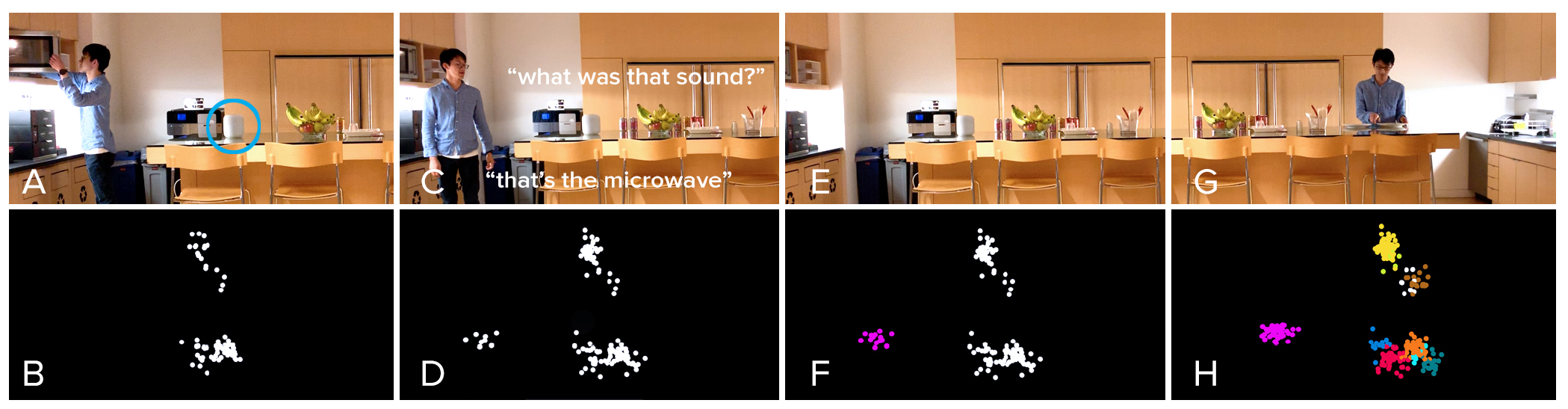 Autoencoder Demo
Zhuoyue Lyu, Safinah Ali, and Cynthia Breazeal. EAAI 2022.
https://colab.research.google.com/gist/ZhuoyueLyu/5046225a9ae3675cf633c1df5f63be06/digits-interpolation-notebook-eaai.ipynb
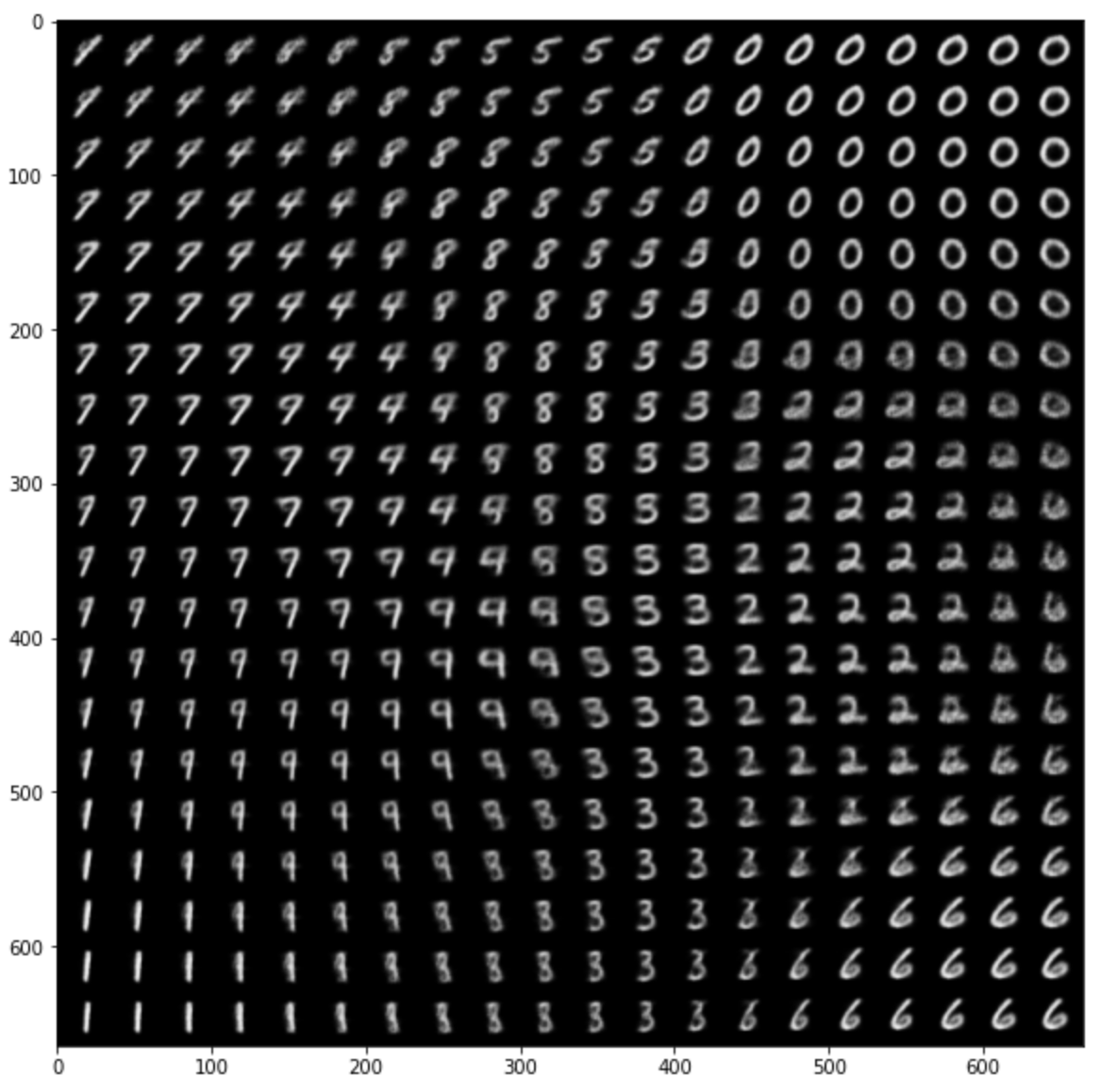 Autoencoder Demo
Feature space interpolation
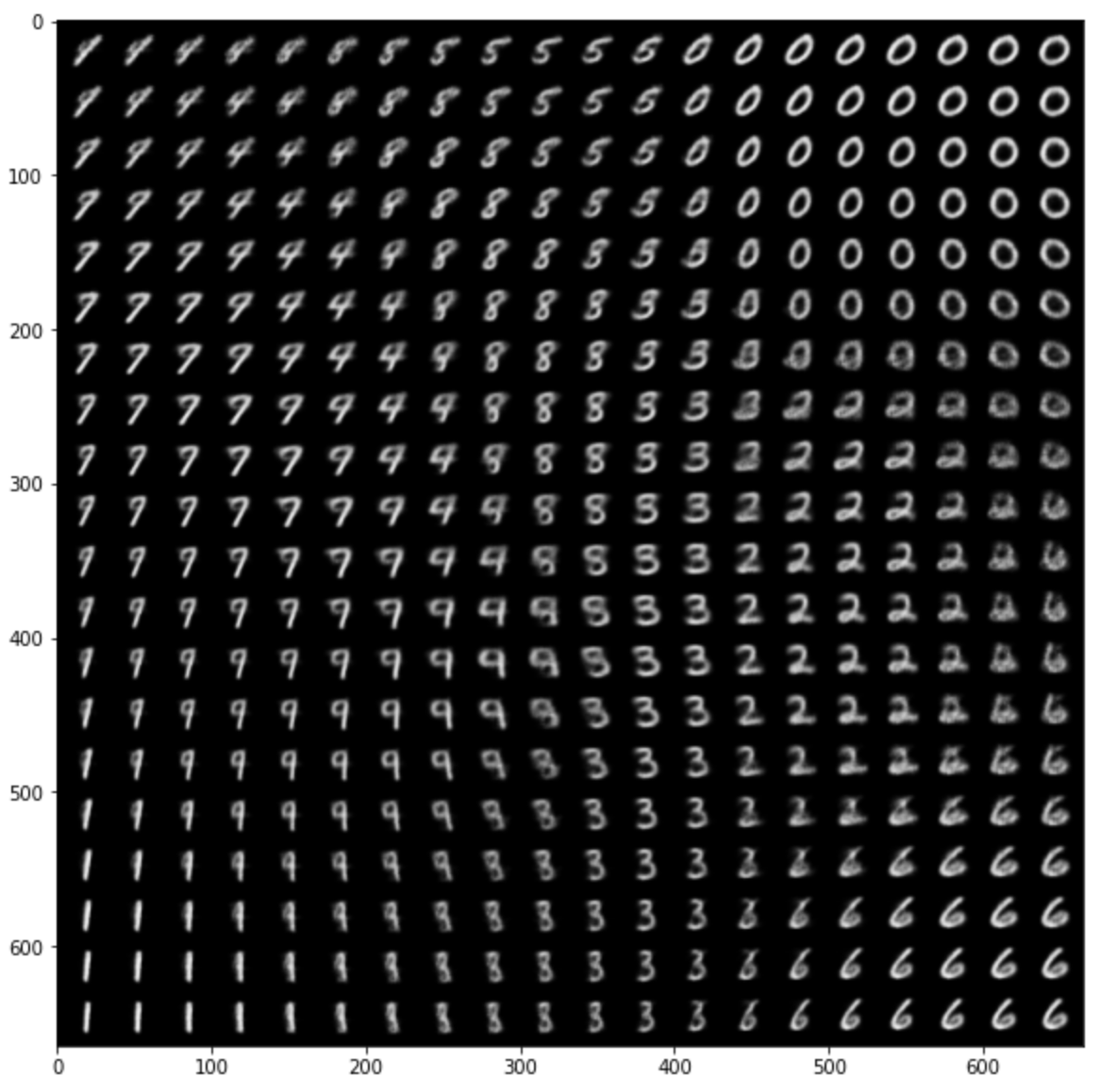 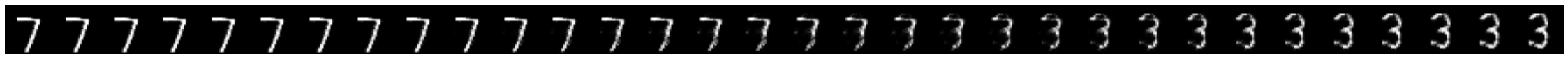 Exploring Feature Space
https://experiments.withgoogle.com/ai/melody-mixer/view/
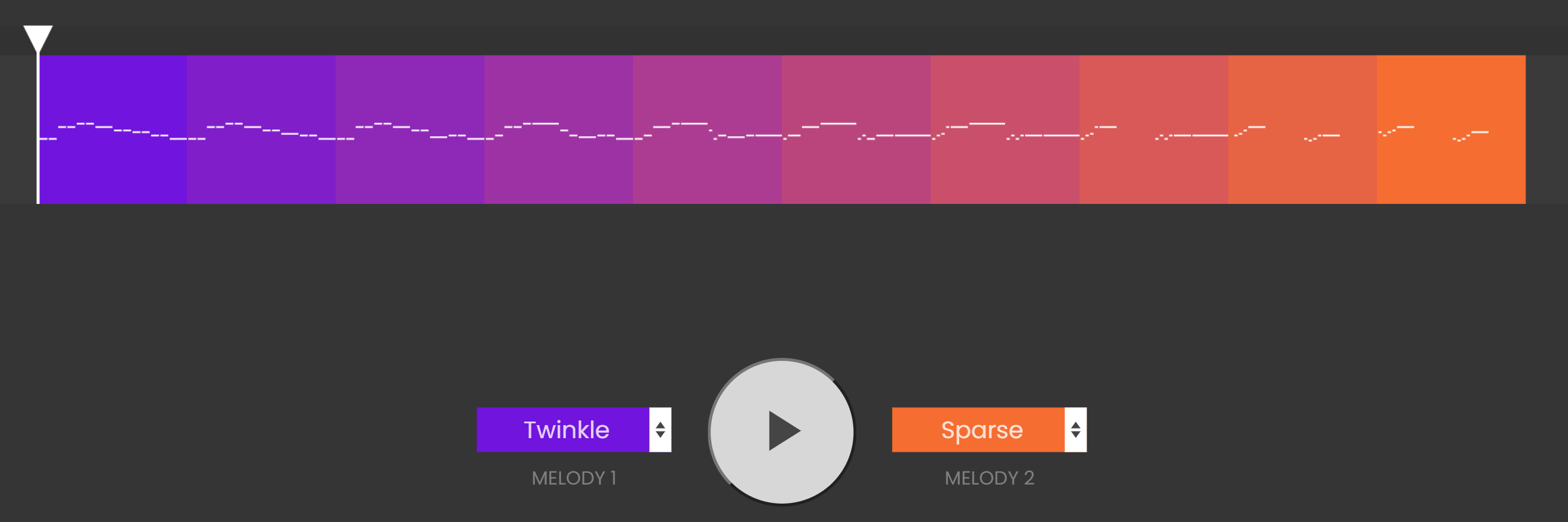 Exploring Feature Space
https://experiments.withgoogle.com/ai/beat-blender/view/
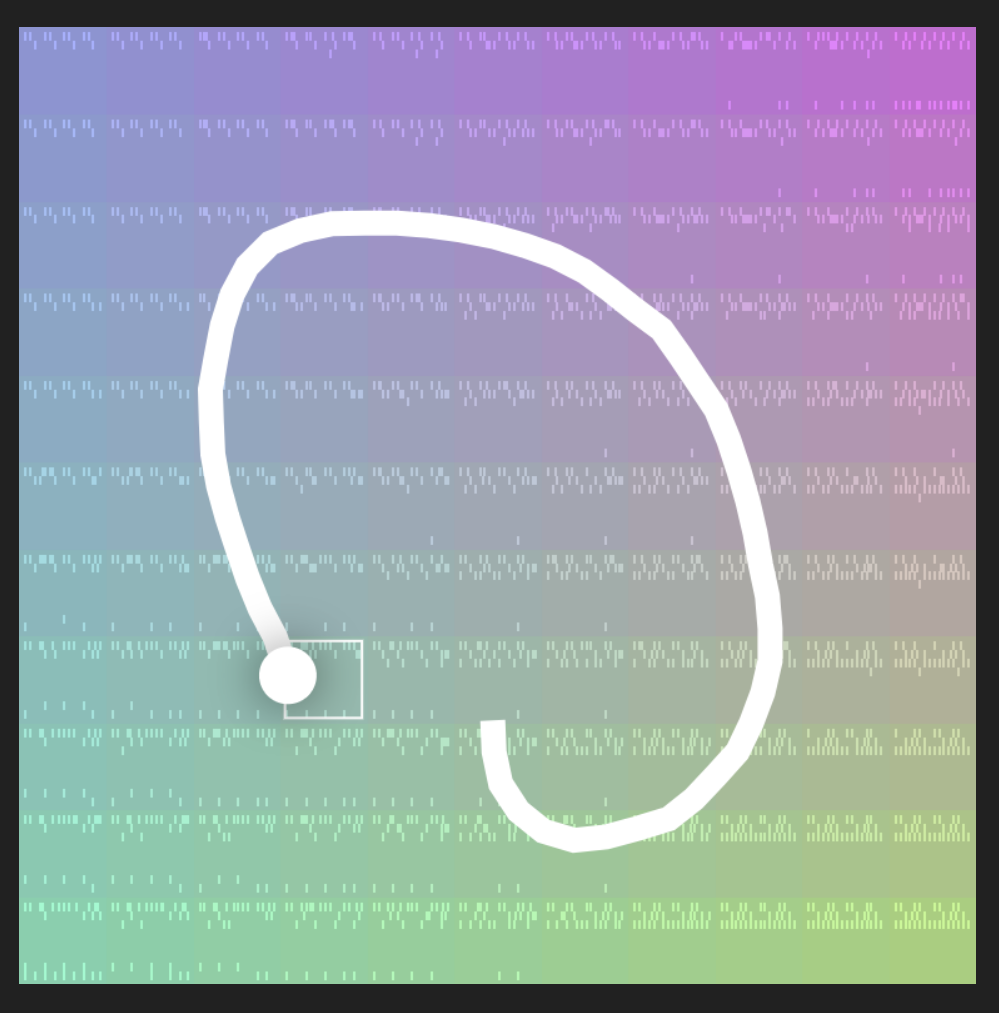